Mergeable Heaps
David Kauchak
CS140
Spring 2024
Admin
Assignment 2 graded

Assignment 3

Assignment 4
Another set data structure
Idea: store data in a collection of arrays
array i has size 2i
an array is either full or empty (never partially full)
each array is stored in sorted order
no relationship between arrays
Binary array set
https://www.nayuki.io/page/binary-array-set#:~:text=The%20binary%20array%20set%20data,a%20BAS%20is%20practically%20negligible.
Binary heap
A binary tree where the value of a parent is greater than or equal to the value of its children

Additional restriction: all levels of the tree are complete except the last

Max heap vs. min heap
Binary heap - operations
Max - return the largest element in the set

ExtractMax – Return and remove the largest element in the set

Insert(val) – insert val into the set

IncreaseElement(x, val) – increase the value of element x to val

BuildHeap(A) – build a heap from an array of elements
16  14  10   8    7    9    3    2    4    1
16
14
10
1   2    3    4    5    6    7    8    9    10
8
2
4
1
7
9
3
Binary heap representations
Heapify
Assume left and right children are heaps, turn current node into a valid heap
aka “sink”
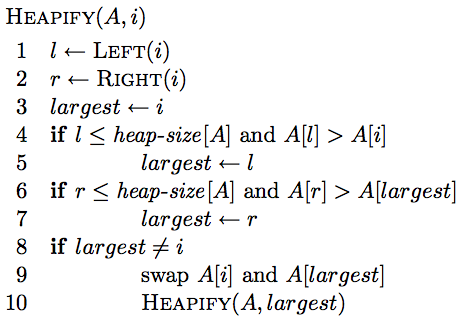 Heapify
Assume left and right children are heaps, turn current set into a valid heap
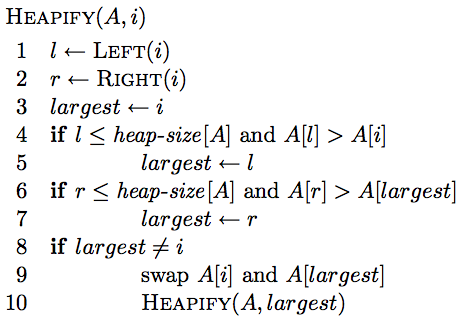 find out which is largest: current, left of right
Heapify
Assume left and right children are heaps, turn current set into a valid heap
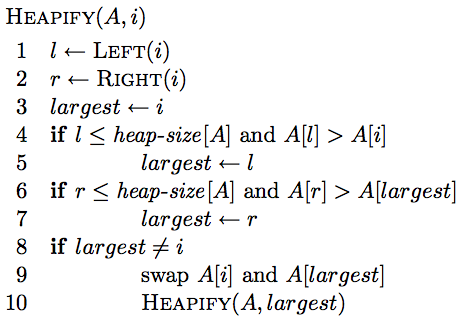 if a child is larger, swap and recurse
16
10
8
2
4
1
7
9
5
Heapify
16   3  10   8    7    9    5    2    4    1
1   2    3    4    5    6    7    8    9    10
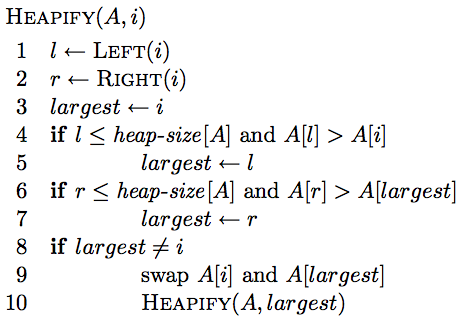 3
16
10
8
2
4
1
7
9
5
Heapify
16   3  10   8    7    9    5    2    4    1
1   2    3    4    5    6    7    8    9    10
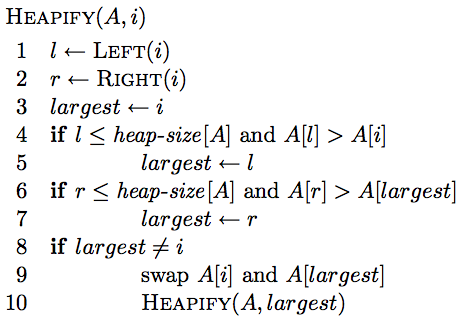 3
16
10
3
2
4
1
7
9
5
Heapify
16   8  10   3    7    9    5    2    4    1
1   2    3    4    5    6    7    8    9    10
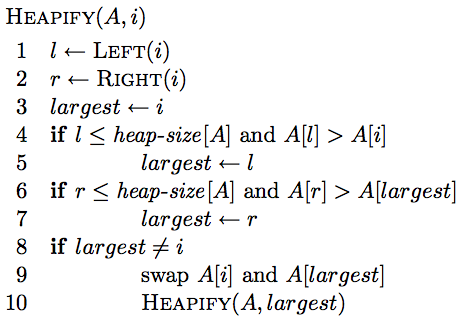 8
16
10
3
2
4
1
7
9
5
Heapify
16   8  10   3    7    9    5    2    4    1
1   2    3    4    5    6    7    8    9    10
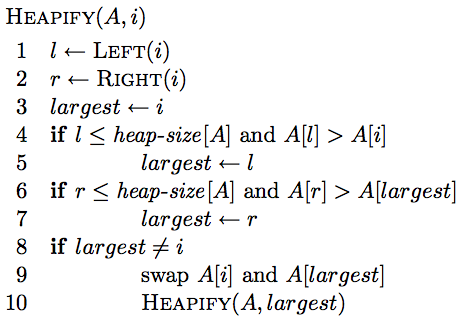 8
16
10
4
2
3
1
7
9
5
Heapify
16   8  10   4    7    9    5    2    3    1
1   2    3    4    5    6    7    8    9    10
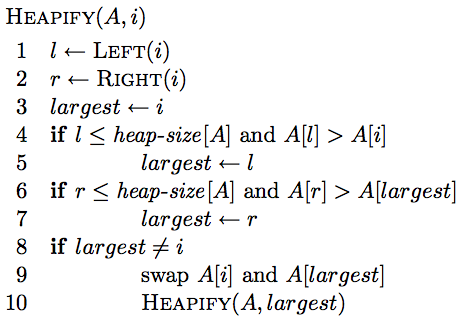 8
16
10
4
2
3
1
7
9
5
Heapify
16   8  10   4    7    9    5    2    3    1
1   2    3    4    5    6    7    8    9    10
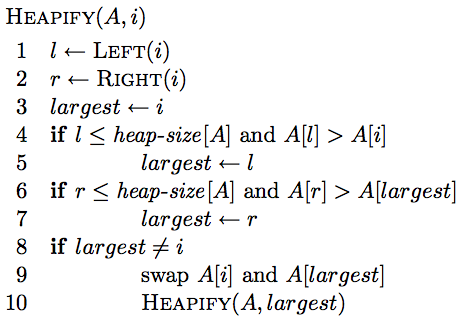 8
16
10
4
2
3
1
7
9
5
Heapify
16   8  10   4    7    9    5    2    3    1
1   2    3    4    5    6    7    8    9    10
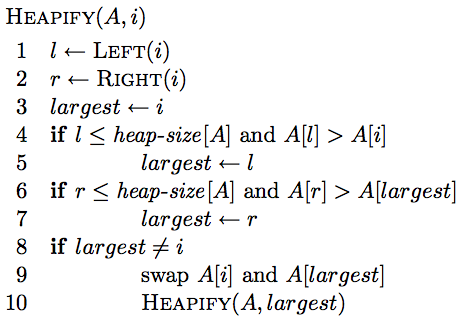 8
Correctness of Heapify
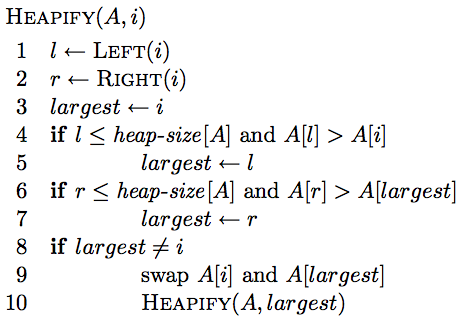 Correctness of Heapify
Base case:
Heap with a single element
Trivially a heap
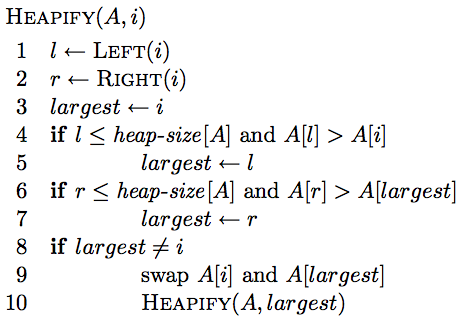 Correctness of Heapify
Both children are valid heaps
Three cases:

Case 1: A[i] (current node) is the largest



parent is greater than both children
both children are heaps
current node is a valid heap
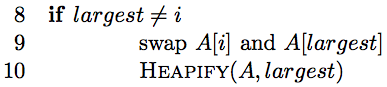 Correctness of Heapify
Case 2: left child is the largest



When Heapify returns:
Left child is a valid heap
Right child is unchanged and therefore a valid heap
Current node is larger than both children since we selected the largest node of current, left and right
current node is a valid heap

Case 3: right child is largest
similar to above
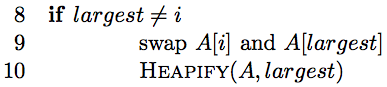 Running time of Heapify
O(height of the tree)

What is the height of the tree?
Complete binary tree, except for the last level
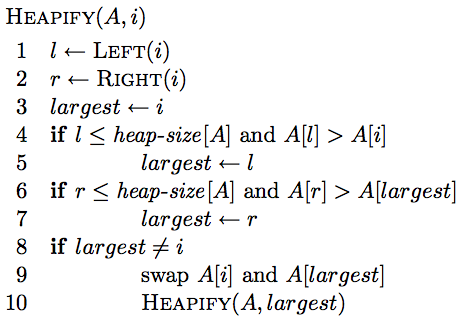 O(log n)
Binary heap - operations
Max - return the largest element in the set

ExtractMax – Return and remove the largest element in the set

Insert(val) – insert val into the set

IncreaseElement(x, val) – increase the value of element x to val

BuildHeap(A) – build a heap from an array of elements
16  14  10   8    7    9    3    2    4    1
1   2    3    4    5    6    7    8    9    10
Max
What is the largest element in the set?

Return A[1]
16
14
10
8
2
4
1
7
9
3
ExtractMax
Return and remove the largest element in the set
14
10
8
2
4
1
7
9
3
ExtractMax
Return and remove the largest element in the set
?
14
10
8
2
4
1
7
9
3
ExtractMax
Return and remove the largest element in the set
?
14
10
8
2
4
1
7
9
3
ExtractMax
Return and remove the largest element in the set
?
14
10
8
2
4
1
7
9
3
ExtractMax
Return and remove the largest element in the set
?
14
10
8
2
4
1
7
9
3
ExtractMax
Return and remove the largest element in the set
14
10
8
2
4
1
7
9
3
ExtractMax
Return and remove the largest element in the set
Heapify
10
4
2
1
7
9
3
ExtractMax
Return and remove the largest element in the set
Heapify
14
8
ExtractMax
Return and remove the largest element in the set
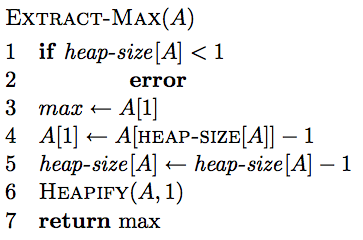 ExtractMax running time
Constant amount of work plus one call to Heapify – O(log n)
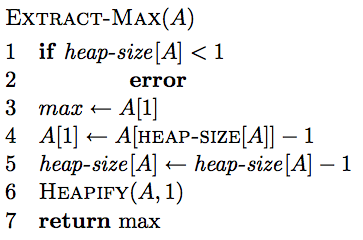 16
14
10
8
2
4
1
7
9
3
IncreaseElement (aka swim up)
Increase the value of element x to val
15
16
14
10
8
2
1
7
9
3
IncreaseElement
Increase the value of element x to val
15
16
14
10
2
1
7
9
3
IncreaseElement
Increase the value of element x to val
15
8
16
14
10
2
8
1
7
9
3
IncreaseElement
Increase the value of element x to val
15
16
15
10
2
8
1
7
9
3
IncreaseElement
Increase the value of element x to val
14
16
15
10
2
8
1
7
9
3
IncreaseElement
Increase the value of element x to val
Runtime?
O(height of tree) = 
O(log n)
14
IncreaseElement
Increase the value of element x to val
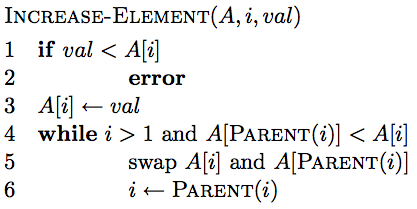 Correctness of IncreaseElement
Why is it ok to swap values with parent?
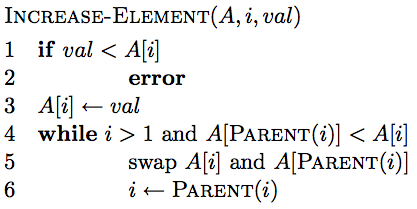 Correctness of IncreaseElement
Stop when heap property is satisfied
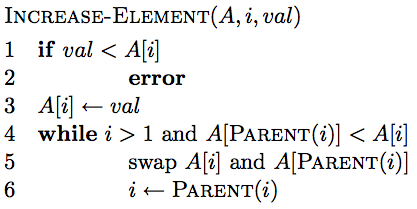 Running time of IncreaseElement
Follows a path from a node to the root

Worst case O(height of the tree)

O(log n)
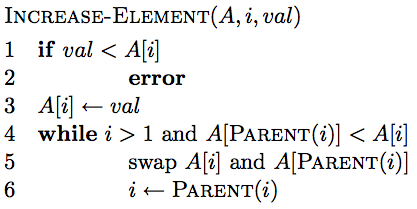 16
14
10
8
2
4
1
7
9
3
Insert
Insert val into the set
6
16
14
10
8
2
4
1
7
9
3
Insert
Insert val into the set
6
16
14
10
8
2
4
1
7
9
3
Insert
Insert val into the set
propagate value up
6
16
14
10
8
2
4
1
7
9
3
Insert
Insert val into the set
propagate value up
O(log n)
6
Insert
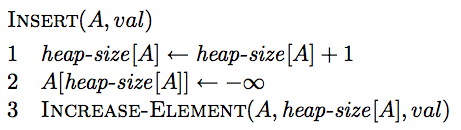 Running time of Insert
Constant amount of work plus one call to IncreaseElement – O(log n)
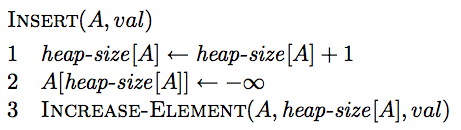 Building a heap
Can we build a heap using the functions we have so far?
Max
ExtractMax
Insert(val)
IncreaseElement(x, val)
Building a heap
For each element x in array:
    insert(x)
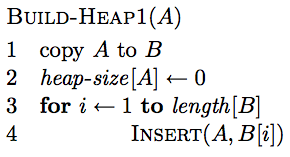 Running time of BuildHeap1
n calls to Insert – O(n log n)

Can we do better?
…
Building a heap: take 2
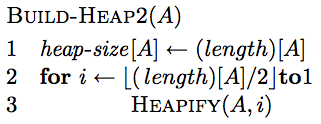 Start with n/2 “one-node” heaps

call Heapify on element n/2-1, n/2-2, n/2-3 …

all children have smaller indices

building from the bottom up, makes sure that all the children are heaps
2
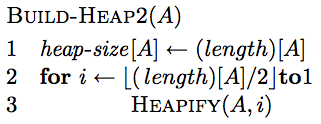 4     1    3    2   16   9   10  14   8    7
1   2    3    4    5    6    7    8    9    10
4
1
3
16
9
10
14
8
7
2
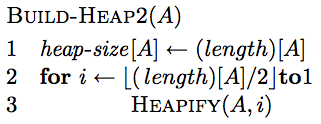 heapify
4     1    3    2   16   9   10  14   8    7
1   2    3    4    5    6    7    8    9    10
4
1
3
16
9
10
14
8
7
2
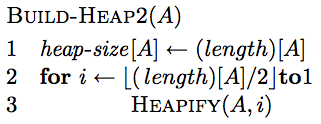 heapify
4     1    3    2   16   9   10  14   8    7
1   2    3    4    5    6    7    8    9    10
4
1
3
16
9
10
14
8
7
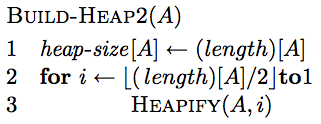 heapify
4     1    3  14   16   9  10    2   8    7
1   2    3    4    5    6    7    8    9    10
4
1
3
14
16
9
10
2
8
7
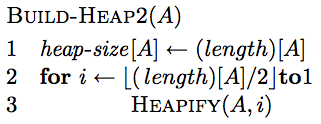 heapify
4     1    3  14   16   9  10    2   8    7
1   2    3    4    5    6    7    8    9    10
4
1
3
14
16
9
10
2
8
7
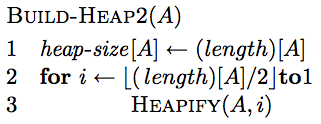 heapify
4     1   10  14  16   9    3    2   8    7
1   2    3    4    5    6    7    8    9    10
4
1
10
14
16
9
3
2
8
7
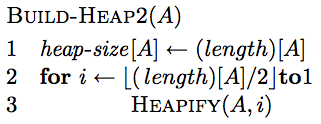 heapify
4     1   10  14  16   9    3    2   8    7
1   2    3    4    5    6    7    8    9    10
4
1
10
14
16
9
3
2
8
7
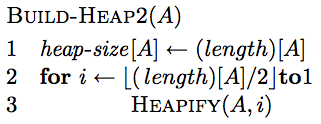 heapify
4    16  10  14   7   9    3     2    8    1
1   2    3    4    5    6    7    8    9    10
4
16
10
14
7
9
3
2
8
1
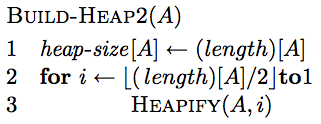 heapify
4    16  10  14   7   9    3     2    8    1
1   2    3    4    5    6    7    8    9    10
4
16
10
14
7
9
3
2
8
1
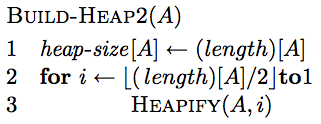 heapify
16  14  10   8    7   9     3    2    4    1
1   2    3    4    5    6    7    8    9    10
16
14
10
8
7
9
3
2
4
1
Correctness of BuildHeap2
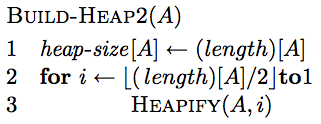 Invariant:
Correctness of BuildHeap2
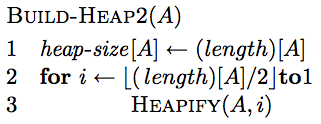 Invariant: elements A[i+1…n] are all heaps

Base case: i = floor(n/2).  All elements i+1, i+2, …, n are “simple” heaps

Inductive case:  We know i+1, i+2, .., n are all heaps, therefore the call to Heapify(A,i) generates a heap at node i

Termination?
Running time of BuildHeap2
n/2 calls to Heapify – O(n log n)

Can we get a tighter bound?
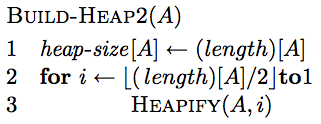 16
14
10
8
2
4
1
7
9
3
Running time of BuildHeap2
all nodes at the same level will have the same cost
How many nodes are at level d?
2d
Running time of BuildHeap2
?
Nodes at height h
h
< ceil(n/2h+1) nodes
< ceil(n/8) nodes
h=2
< ceil(n/4) nodes
h=1
< ceil(n/2) nodes
h=0
Running time of BuildHeap2
BuildHeap1 vs. BuildHeap2
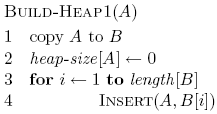 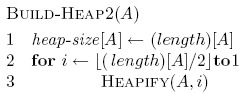 Runtime
O(n) vs. O(n log n)

Memory
Both O(n)
BuildHeap1 requires an additional array, i.e. 2n memory

Complexity/Ease of implementation
Heap uses
Could we use a heap to sort?
Heap uses
Heapsort
Build a heap
Call ExtractMax for all the elements
O(n log n) running time

Priority queues
scheduling tasks: jobs, processes, network traffic
A* search algorithm
Binary heaps
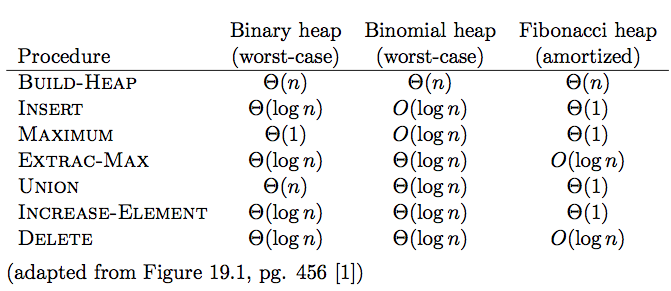 Mergeable heaps
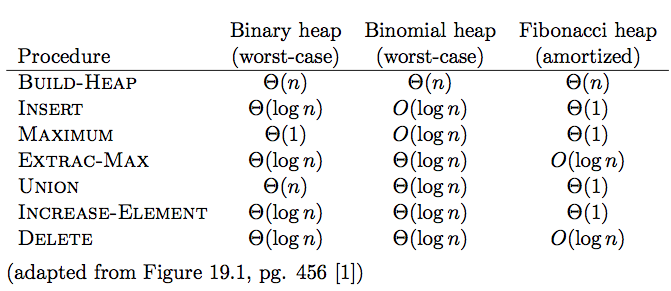 Mergeable heaps support the union operation

Allows us to combine two heaps to get a single heap

Union runtime for binary heaps?
Union for binary heaps
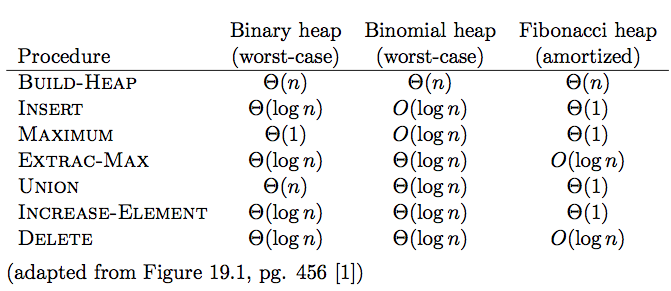 concatenate the arrays and then call Build-Heap
Linked-list heap
Store the elements in an unordered doubly linked list

Insert:		
Max: 		
Extract-Max:	
Increase:	
Union:
Linked-list heap
Store the elements in an unordered doubly linked list

Insert:		add to the end/beginning
Max: 		search through the linked list
Extract-Max:	search and delete
Increase:		increase value
Union:		concatenate linked lists
Linked-list heap
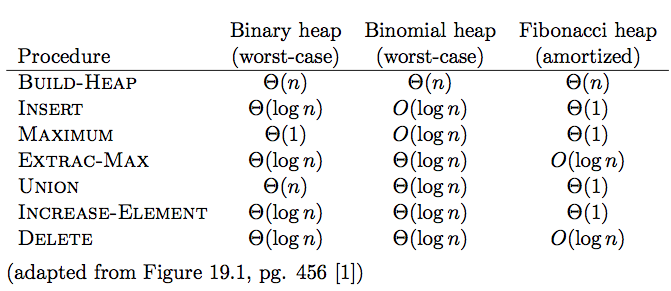 Linked-list
Θ(n)
Θ(1)
Θ(n)
Θ(n)
Θ(1)
Θ(1)
Θ(1)
Faster Union, Increase, Insert and Delete… but slower Max operations
Bk
B0
Bk-1
Bk-1
Binomial Tree
Adapted from: Kevin Wayne
Bk: a binomial tree Bk-1 with the addition of a left child with another binomial tree Bk-1
B0
B1
B2
B3
B4
[Speaker Notes: not binary tree]
Bk
B1
B2
B0
Bk-1
Binomial Tree
Number of nodes with respect to k?
N(Bo) = 1
N(Bk) = 2 N(Bk-1) = 2k
B0
B1
B2
B3
B4
Bk
B1
B2
B0
Bk-1
Binomial Tree
Height?
H(Bo) = 1
H(Bk) = 1 + H(Bk-1) = k
B0
B1
B2
B3
B4
Bk
B1
B2
B0
Bk-1
Binomial Tree
Degree of root node?
k, each time we add another binomial tree
B0
B1
B2
B3
B4
Bk
B1
B2
B0
Bk-1
Binomial Tree
What are the children of the root?
k binomial trees:
Bk-1, Bk-2, …, B0
B0
B1
B2
B3
B4
Binomial Tree
Why is it called a binomial tree?
depth 0
depth 1
depth 2
depth 3
depth 4
B4
Binomial Tree
Bk  has        nodes at depth i.
depth 0
depth 1
depth 2
depth 3
depth 4
B4
Another set data structure:recap
Idea: store data in a collection of arrays
array i has size 2i
an array is either full or empty (never partially full)
each array is stored in sorted order
no relationship between arrays
Another set data structure: recap
Which arrays are full and empty are based on the number of elements
specifically, binary representation of the number of elements
4 items = 100 = A2-full, A1-empty, A0-empty
11 items = 1011 = A3-full, A2-empty, A1-full, A0-full






Lookup: binary search through each array
Worst case runtime?
A0: [5]
A1: [4, 8]
A2: empty
A3: [2, 6, 9, 12, 13, 16, 20, 25]
Binomial Heap
Binomial heap  Vuillemin, 1978.
Sequence of binomial trees that satisfy binomial heap property:
each tree is min-heap ordered
top level: full or empty binomial tree of order k
which are empty or full is based on the number of elements
6
3
18
37
8
29
10
44
30
23
22
48
31
17
45
32
24
50
55
B4
B1
B0
[Speaker Notes: sequence -> ordered]
Binomial Heap
A0: [18]
A1: [3, 7]
A2: empty
A3: empty
A4: [6, 8, 29, 10, 44, 30, 23, 22, 48, 31, 17, 45, 32, 24, 55]
6
3
18
37
8
29
10
44
N = 19# trees = 3height = 4binary = 10011
30
23
22
48
31
17
45
32
24
50
55
B4
B1
B0
[Speaker Notes: sequence -> ordered]
Binomial Heap:  Properties
How many heaps?
O(log n) – binary number representation
6
3
18
37
8
29
10
44
N = 19# trees = 3height = 4binary = 10011
30
23
22
48
31
17
45
32
24
50
55
B4
B1
B0
Binomial Heap:  Properties
Where is the max/min?
Must be one of the roots of the heaps
6
3
18
37
8
29
10
44
N = 19# trees = 3height = 4binary = 10011
30
23
22
48
31
17
45
32
24
50
55
B4
B1
B0
Binomial Heap:  Properties
Runtime of max/min?
O(log n)
6
3
18
37
8
29
10
44
N = 19# trees = 3height = 4binary = 10011
30
23
22
48
31
17
45
32
24
50
55
B4
B1
B0
Binomial Heap:  Properties
Height?
log2 n
	- largest tree = Blog n
	- height of that tree is log n
6
3
18
37
8
29
10
44
N = 19# trees = 3height = 4binary = 10011
30
23
22
48
31
17
45
32
24
50
55
B4
B1
B0
Binomial Heap:  Union
How can we merge two binomial tree heaps of the same size (2k)?
connect roots of H' and H''
choose smaller key to be root of H
Runtime?
O(1)
6
8
29
10
44
30
23
22
48
31
17
45
32
24
50
55
H'
H''
Binomial Heap:  Union
3
18
6
37
8
29
10
44
30
23
22
48
31
17
15
7
12
45
32
24
50
25
28
33
55
How can we combine/merge binomial heaps (i.e. a combination of binomial tree heaps)?
[Speaker Notes: amusing to consider "multiplying" binomial heaps or other arithmetic ops. Any uses???]
Binomial Heap:  Union
Go through each tree size starting at 0 and merge as we go
6
3
18
37
8
29
10
44
30
23
22
48
31
17
15
7
12
45
32
24
50
25
28
33
+
55
41
1
1
1
1
0
0
1
1
+
0
0
1
1
1
19 + 7 = 26
1
1
0
1
0
[Speaker Notes: amusing to consider "multiplying" binomial heaps or other arithmetic ops. Any uses???]
Binomial Heap:  Union
6
3
18
37
8
29
10
44
30
23
22
48
31
17
15
7
12
45
32
24
50
25
28
33
+
55
41
Binomial Heap:  Union
12
18
6
3
18
37
8
29
10
44
30
23
22
48
31
17
15
7
12
45
32
24
50
25
28
33
+
55
41
3
12
18
7
37
25
6
3
18
37
8
29
10
44
30
23
22
48
31
17
15
7
12
45
32
24
50
25
28
33
+
55
41
12
18
3
3
12
18
15
7
7
37
37
28
33
25
25
41
6
3
18
37
8
29
10
44
30
23
22
48
31
17
15
7
12
45
32
24
50
25
28
33
+
55
41
12
18
3
3
12
18
15
7
7
37
37
28
33
25
25
41
6
3
18
37
8
29
10
44
30
23
22
48
31
17
15
7
12
45
32
24
50
25
28
33
+
55
41
3
12
15
7
37
18
28
33
25
41
3
3
12
18
15
7
7
37
37
28
33
25
25
41
6
3
18
37
8
29
10
44
30
23
22
48
31
17
15
7
12
45
32
24
50
25
28
33
+
55
41
6
3
12
8
29
10
15
7
44
37
18
30
23
22
48
31
17
28
33
25
45
32
24
50
41
55
Binomial Heap:  Union
Analogous to binary addition

Running time?
Proportional to number of trees in root lists 2 O(log2 N)
O(log N)
1
1
1
1
0
0
1
1
+
0
0
1
1
1
19 + 7 = 26
1
1
0
1
0
3
6
18
44
8
29
10
37
30
23
22
H
48
31
17
45
32
24
50
55
Binomial Heap:  Delete Min/Max
We can find the min/max in O(log n).
How can we extract it?
Hint: Bk consists of binomial trees:
Bk-1, Bk-2, …, B0
3
6
18
44
8
29
10
37
30
23
22
H
48
31
17
45
32
24
50
55
Binomial Heap:  Delete Min
Delete node with minimum key in binomial heap H.
Find root x with min key in root list of H, and delete
H'   broken binomial trees
H    Union(H', H)
3
6
18
44
8
29
10
37
30
23
22
H
48
31
17
45
32
24
50
55
Binomial Heap:  Delete Min
Delete node with minimum key in binomial heap H.
Find root x with min key in root list of H, and delete
H'   broken binomial trees
H    Union(H', H)

Running time?
O(log N)
Binomial Heap:  Decrease Key
Just call Decrease-Key/Increase-Key of Heap
Suppose x is in binomial tree Bk
Bubble node x up the tree if x is too small

Running time:  O(log N)
Proportional to depth of node x
3
6
18
depth = 3
44
8
29
10
37
30
23
22
48
31
17
H
x
32
24
50
55
[Speaker Notes: Bk has height  k and 2k nodes]
Binomial Heap:  Delete
Delete node x in binomial heap H
Decrease key of x to -
Delete min

Running time:  O(log N)
Binomial Heap:  Insert
Insert a new node x into binomial heap H
H'   MakeHeap(x)
H    Union(H', H)

Running time.  O(log N)
3
6
18
x
44
8
29
10
37
30
23
22
48
31
17
H
H'
45
32
24
50
55
Build-Heap
Call insert n times
Runtime?
O(n log n)
Can we get a tighter bound?
Build-Heap
Call insert n times
times
cost
Consider inserting n numbers
how many times will B0 be empty?	
how many times will we need to merge with B0?
how many times will we need to merge with B1?
how many times will we need to merge with B2?
…
how many times will we need to merge with Blog n?
Build-Heap
Call insert n times
times
cost
Consider inserting n numbers
how many times will B0 be empty?			 n/2	O(1)
how many times will we need to merge with B0?	 n/2	O(1)
how many times will we need to merge with B1?	 n/4	O(1)
how many times will we need to merge with B2?	 n/8	O(1)
…
how many times will we need to merge with Blog n? 1	O(1)
Runtime?
Θ(n)
Heaps
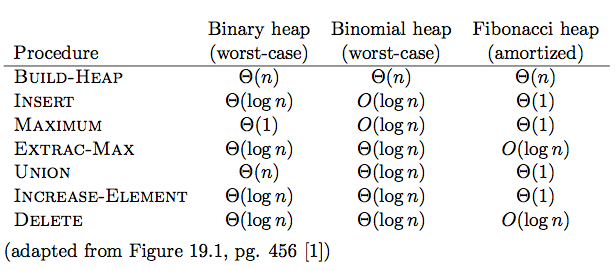 Fibonacci Heaps
Similar to binomial heap
A Fibonacci heap consists of a sequence of heaps
More flexible
Heaps do not have to be binomial trees
More complicated 
Heaps
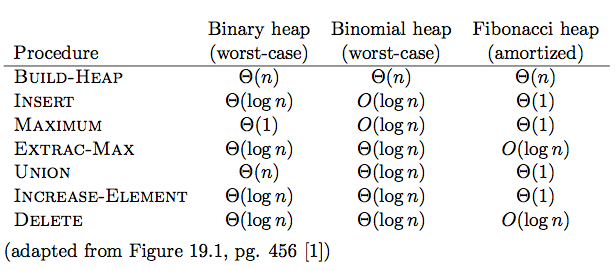 Should you always use a Fibonacci heap?
Heaps
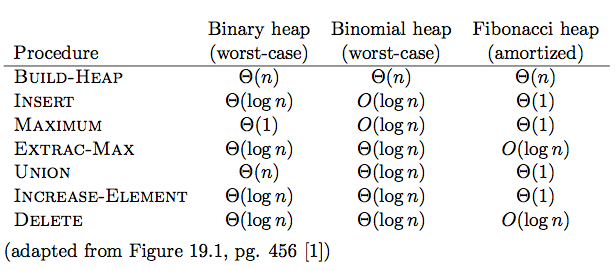 Extract-Max and Delete are O(n) worst case
Constants can be large on some of the operations
Complicated to implement
Heaps
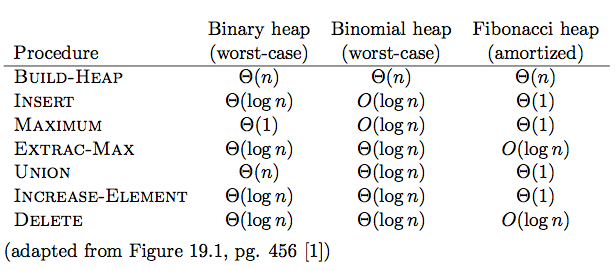 Can we do better?